Capitulo  IPlanteamiento del Problema
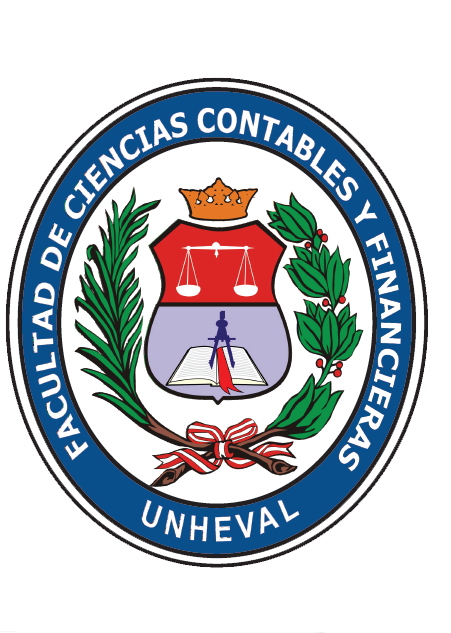 DOCENTE
CPCC.  Yónel Chocano Figueroa
Investigar es buscar conocimientos nuevos, datos o informaciones que desconocemos y que necesitamos para decidir y actuar. Buscamos lo que no tenemos.
Un dato es aislado; un conjunto de datos trabajados (ordenados, integrados, jerarquizados) presentados como cuadros, gráficos, diagramas, resúmenes, etc. constituyen las informaciones.
Es el conjunto de actividades que desarrollamos para obtener conocimientos nuevos, es decir datos o informaciones que no poseemos, que desconocemos; y que necesitamos para tomar decisiones que contribuyan a resolver problemas cuyas soluciones desconocemos (son nuevas para nosotros).
Conceptos Preliminares
Alejandro Caballero Romero
INVESTIGAR
INVESTIGACIÓN
CPCC. Yónel Chocano Figueroa
16/04/2015
2
Un diseño es un plan, un proyecto para conceptualizar la estructura de las relaciones entre las variables de un estudio de investigación.
Un diseño, constituye el armazón de la investigación, el cual se recubre con las variables y las relaciones de la misma.
No siempre le es posible al investigador definir el problema de una manera simple, clara y completa. A menudo, puede tener una noción general, difusa e, inclusive, confusa del problema.
Esto se debe a la naturaleza compleja de la investigación científica.
Conceptos Preliminares
Kerlinger - Lee
DISEÑO
PROBLEMAS
CPCC. Yónel Chocano Figueroa
16/04/2015
3
Es posible incluso que, pueda tomarle años de exploración, reflexión e investigación el poder definir una pregunta de forma clara. Sin embargo, enunciar de manera adecuada el problema de investigación es una de las partes del proceso.
La dificultad para enunciar un problema de investigación de forma satisfactoria en un momento dado no debe hacernos perder de vista lo necesario y deseable que resulta.
Con esta dificultad en mente, podemos establecer un principio fundamental: si queremos resolver un problema, en general debemos conocerlo. Se puede decir que parte de la solución estriba en conocer lo que se trata de hacer.
Otra parte está en entender qué es un problema y, en especial, un problema científico.
Conceptos Preliminares
Kerlinger - Lee
PROBLEMAS
DIFICULTAD
CPCC. Yónel Chocano Figueroa
16/04/2015
4
Definiciones varias ¿Qué es un problema?
Un problema es un enunciado u oración interrogativa que pregunta: ¿qué relación existe entre dos o más variables?. La respuesta constituye aquello que se busca en la investigación. Un problema, en la mayoría de los casos, tendrá dos más variables. Kerlinger - Lee
Ejemplo: ¿Cuál es la influencia de la Formación Profesional en el mercado laboral de los egresados de la Facultad  de Ciencias Contables y Financieras de la UNHEVAL en Huánuco?
PROBLEMA: De manera general se considera problema a: TODA DIFERENCIA NEGATIVA ENTRE LO QUE DEBERÍA SER Y LO QUE ES. Debería SER ≠ ͠   ES. Alejandro Caballero Romero
CPCC. Yónel Chocano Figueroa
16/04/2015
5
Definiciones varias ¿Qué es un problema?
El DEBERÍA SER:  Es el patrón comparativo, el marco referencial, el ideal, el modelo, el paradigma.
     Los componentes del DEBERÍA SER: Son los planteamientos teóricos, las normas, los objetivos, los valores…(los cuales pueden incrementarse).
El ES: Es la realidad; la parte de la realidad tomada como “objeto“ de estudio o investigación.
El ES, es la realidad; no tiene que dar cuenta de nada, no “tiene“ que ser afirmativa, ni negativa; buena ni mala; verdadera ni falsa; el que califica es el sujeto que conoce; los seres humanos que como sujetos afirmamos o negamos algo sobre una parte de la realidad tomada como objeto de estudio.
Alejandro Caballero Romero
CPCC. Yónel Chocano Figueroa
16/04/2015
6
Permite seleccionar el problema
¿Cómo?
¿Qué?
Métodos, técnicas, instrumentos y estrategia.
¿Dónde?
¿Para qué?
Lugar de ejecución
Justificación (científicos, económicos, sociales, tecnológicos, etc.)
¿Para quién?
Beneficiarios
¿Cómo seleccionar un problema?
CPCC. Yónel Chocano Figueroa
16/04/2015
7
Problema.
Espacio 
Geográfico
Unidades de
 Análisis
¿Cuáles son las  características de un problema?
“Factores que impiden el desarrollo de                                               las pequeñas y micro empresas en                                                Tingo María con relación a la política                                                económica del Gobierno actual”
CPCC. Yónel Chocano Figueroa
16/04/2015
8
Algunos problemas de investigación
Contabilidad ambiental : el porqué de su aplicación.
Bases para establecer un sistema contable ambiental.
Costos estándar-abc para la industria de plásticos-línea de tuberías y accesorios de PVC : (caso : SURPLAT S.A.C.) 
La gestión financiera como fuente de valor para las pymes exportadoras peruanas 
Evaluación económica, financiera y estratégica de los factores claves de éxito del sector bancario peruano. Período de estudio: 1998 – 2004 
Diagnóstico de la industria turística peruana de 1990 a 2004. Principales problemas y alternativas de solución 
Enfoque multiparadigmático de la contabilidad: modelos, sistemas y prácticas deducibles para diversos contextos.
Reflexiones sobre el status epistemológico de la contabilidad.
Las tecnologías de información y comunicación (TICs) y sus implicancias en el proceso de enseñanza aprendizaje de la contabilidad en la UNAS.
CPCC. Yónel Chocano Figueroa
16/04/2015
9
¿Qué es el planteamiento del problema?
Consiste en la formulación del problema a investigarse. Viene a ser el punto de partida del proyecto de investigación. Comprende:
El contexto, el problema de investigación (descripción, explicación y perspectivas) y las interrogantes.
CPCC. Yónel Chocano Figueroa
16/04/2015
10
¿Qué es el contexto?
Aquí se expone el problema en un marco más amplio, puede ser nacional o internacional. Se deberá hacer uso de datos estadísticos, para reforzar la exposición.
Se toma en cuenta los referentes empíricos observados preliminarmente del objeto de estudio.
Ver Ejemplo
CPCC. Yónel Chocano Figueroa
16/04/2015
11
¿Qué es el planteamiento del problema?
Se trata de exponer el problema de investigación en sus tres dimensiones:
Descripción:
¿Cómo es el problema? (caracterización)
¿Por qué es así el problema? (definición) – constituye una proposición dialéctica, determina las relaciones, propiedades y las conexiones internas del fenómeno.
Explicación:
Perspectiva:
¿Cómo será el problema? (predicción) –
Ver Ejemplo
CPCC. Yónel Chocano Figueroa
16/04/2015
12
¿Qué son las interrogantes?
Comprenden un conjunto de preguntas que tratan sobre cuestiones especificas del problema. Se clasifican en problema principal y problemas específicos.
El problema principal es el titulo del proyecto convertido en preguntas.
Para determinar los problemas específicos se hace una operacionalización de las variables generales.
Ver Ejemplo
CPCC. Yónel Chocano Figueroa
16/04/2015
13
¿Qué es la justificación?
Consiste en señalar la importancia del problema de investigación, ya que la justificación se da en la medida de su importancia. Comprende:
Teórica. Se trata de señalar la importancia teórica del trabajo. Se plantea en función a los enfoques teóricos que asumiremos, en base a los alcances teóricos del estudio. Aquí se señala el problema teórico del conocimiento que pretendemos enfrentar, señalando los vacíos que quedan por estudiar.  
Práctica. Se trata de señalar la importancia práctica de nuestro problema. Se plantea en función de sus futuras aplicaciones. Un trabajo de investigación social no resuelve problemas, sino sirve de base para la formulación de propuestas; es en esa medida que alcanza importancia práctica.
CPCC. Yónel Chocano Figueroa
16/04/2015
14
¿Qué son los objetivos?
Un objetivo consiste en un deseo de lo que se quiere lograr. Este propósito debe ser expresado en forma clara y concisa. Todo objetivo debe responder la pregunta: ¿para qué?.
Son los resultados que pensamos obtener, los logros que esperamos alcanzar. Orientan el trabajo de investigación y hacen posible evaluarlo.
Todo objetivo ya sea general o específico, debe ser redactado en infinitivo, debido a que implica una acción o compromiso. Por ejemplo: estudiar, acelerar, analizar, investigar, actualizar, adecuar, atender, establecer, favorecer, etc.
CPCC. Yónel Chocano Figueroa
16/04/2015
15
¿Cómo se clasifican los objetivos?
Objetivo general:
Se trata de señalar un objetivo que tenga carácter englobante.
Se determina cambiando el problema principal cambiando a verbo infinitivo. 
Objetivo específicos:
Son desagregados del objetivo general.
Se determinan de los problemas específicos.
Esta relacionado al problema de investigación, a las causas, consecuencias, interrelación entre variables, propuestas.
CPCC. Yónel Chocano Figueroa
16/04/2015
16
¿Qué son los antecedentes?
NINGUNA INVESTIGACION PARTE DE “CERO”
Se refiere al conjunto de trabajos de investigación, realizados hasta la actualidad. Permite determinar cuánto se conoce del problema y qué falta por conocer. Estos pueden ser trabajos de tesis pregrado o doctoral, investigación, publicaciones científicas, etc. 
Es decir se glosan las investigaciones que han antecedido a la que ahora de proyecta.
Sin embargo, si no se encontrara trabajos anteriores que abordaron el mismo problema, debe buscarse los que pertenecen al área en que la investigación se encuadra.
CPCC. Yónel Chocano Figueroa
16/04/2015
17
¿Cuáles son las partes de los antecedentes?
Antecedentes generales:
	Comprende trabajos de investigación más amplios, sea por el espacio geográfico o por el contenido temático. Se expone señalando autor, titulo del trabajo y logros más importantes. 
 Antecedentes específicos:
	Comprende trabajos de investigación que tengan una relación más directa con el tema a estudiar. Se expone igual que en el caso anterior.
Ver Ejemplo
CPCC. Yónel Chocano Figueroa
16/04/2015
18
RESUMEN
Criterios para plantear problemas
El problema debe expresar una relación entre dos o más variables.
Debe estar formulado claramente y sin ambigüedad como pregunta (¿qué efectos?, ¿en qué condiciones?, ¿cuál es la probabilidad de?, ¿cómo se relaciona…con…?, ¿de que manera…influye…?, ¿en que médida…?)
El planteamiento debe asegurar la posibilidad de realizar una prueba empírica o una recolección de datos
CPCC. Yónel Chocano Figueroa
16/04/2015
19